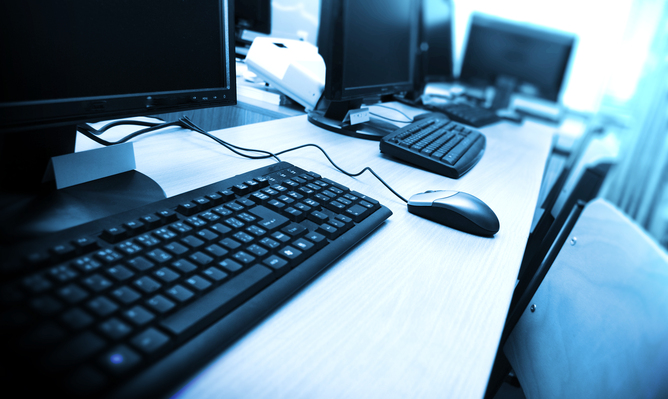 Using Video-Conferencing Software to Teach Online
Stephanie Kajpust, Grantham University
KC Mathematics Teaching Technology Expo
October 2019
This Photo by Unknown Author is licensed under CC BY-ND
[Speaker Notes: Before I get started, let me see where people are at.
Poll Everywhere: https://www.polleverywhere.com/multiple_choice_polls/3sDMRPR3OIr6BFJyNlQhr]
Modes of Online Teaching
Synchronous
Asynchronous
Grantham University
Why Do Live Video Sessions?
Students who take online courses usually are non-traditional
Haven’t done math in a long time
May not have ever taken algebra or higher
May have barely passed math classes in high school
These students often struggle to learn from a textbook
Students are used to learning math by watching
Students feel more connected to you as an instructor
What Students Say
The Data So Far in College Algebra
What a Student Advisor Says
In this student's first term, he received a D in MA104 and an F in ET100. When he started in April, he had trouble navigating through his Blackboard, accessing his books, and had general time management issues overall. At the time, I didn't have a lot of confidence that he was going to be successful in your program [electrical engineering].
He is now retaking ET100 and is in MA105 for the July term. He is starting his 7th week and is on track to earn an A in both classes! He credits the weekly Live Sessions in MA105 for his newfound success. He watches the link provided in the announcements early in the week and sets his schedule for the rest of the week so that he is able to put forth the time necessary for the work in both classes.
I think Stephanie deserves a huge amount of credit for students like [student] because he would have potentially been on SAP Warning status after his second term. This has given him a chance to experience success early and now has the understanding to be successful in the online environment through planning and hard work.
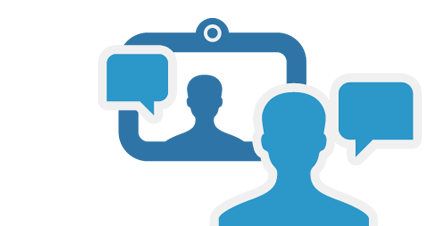 This Photo by Unknown Author is licensed under CC BY-NC-ND
Video-Conferencing Technology
Technology for Teaching Synchronously
Zoom – Free Account
Limited to 40 minutes if you have 3 or more attendees
100 participants maximum
Students can join via a mobile device
Desktop and application sharing
Ability to record meetings
Private and group chats
Students can share webcam, audio, and screen
Annotation on a screen
Whiteboard available
Blackboard Collaborate – Free Account
Built into the Blackboard classroom
Students can join via a mobile device
Desktop and application sharing
Ability to record meetings
Private and group chats
Students can share webcam and audio
Whiteboard available
Can share files and put up polls
Does not work with all browsers and operating systems
YouTube Live – Free
Must download separate streaming software
Desktop and application sharing if the streaming software allows it
Students can join via a mobile device
Ability to record meetings
All chats public – no voice or webcam for participants
Go-To Meeting
No free option available
Desktop and application sharing
Ability to record meetings
Private and group chats
Students can share webcam, audio, and screen
Annotation available if you upgrade
Google Hangouts – Free
Students can join via a mobile device
Desktop and application sharing
Ability to record meetings if using G Suite Enterprise
Group chat
Students can share webcam, audio, and screen
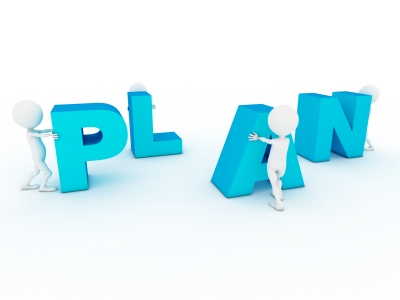 This Photo by Unknown Author is licensed under CC BY-NC-ND
Planning a Live Session
Scheduling Concerns
Notifying Students of an Upcoming Session
Type of Session
Example of a Task-Based Session
[Speaker Notes: https://youtu.be/kbrgpaxt4Jo
Open a PowerPoint]
Example of a Topic-Based Session
[Speaker Notes: https://youtu.be/DKhejZXZR-E
Open a PowerPoint]
Running the Session
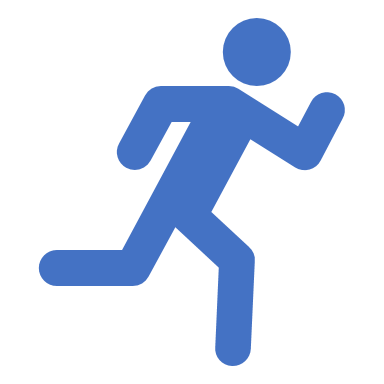 Session Set-up
General Outline of a Session
After the Session
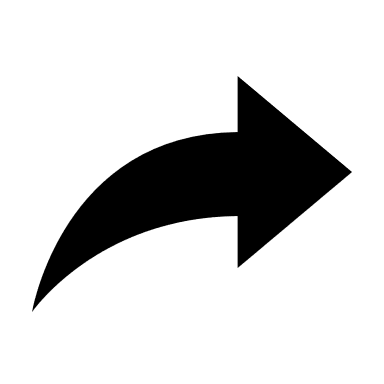 Recording Storage Options
Blackboard Collaborate stores the recording for you with a long link that you can share (or use bit.ly)
Download the recording and host it somewhere students have access (shared drive, Dropbox, OneDrive, upload to LMS, etc)
Upload recording to YouTube and embed the video in your classroom
Uploading to YouTube
Add in appropriate tags
Prepare a description that is informative
Use timestamps in the description if your video is longer than 10 minutes
Add a thumbnail for the video 
I use Adobe Spark to design these
Add Cards to various places in the video where you want to link to related videos
I add these in when I mention to watch a prior video first
Add an End Screen to link to other videos
Create a subscribe link
Link to playlists
Link to the next video in the series, or a previous video
Getting it out to  Students
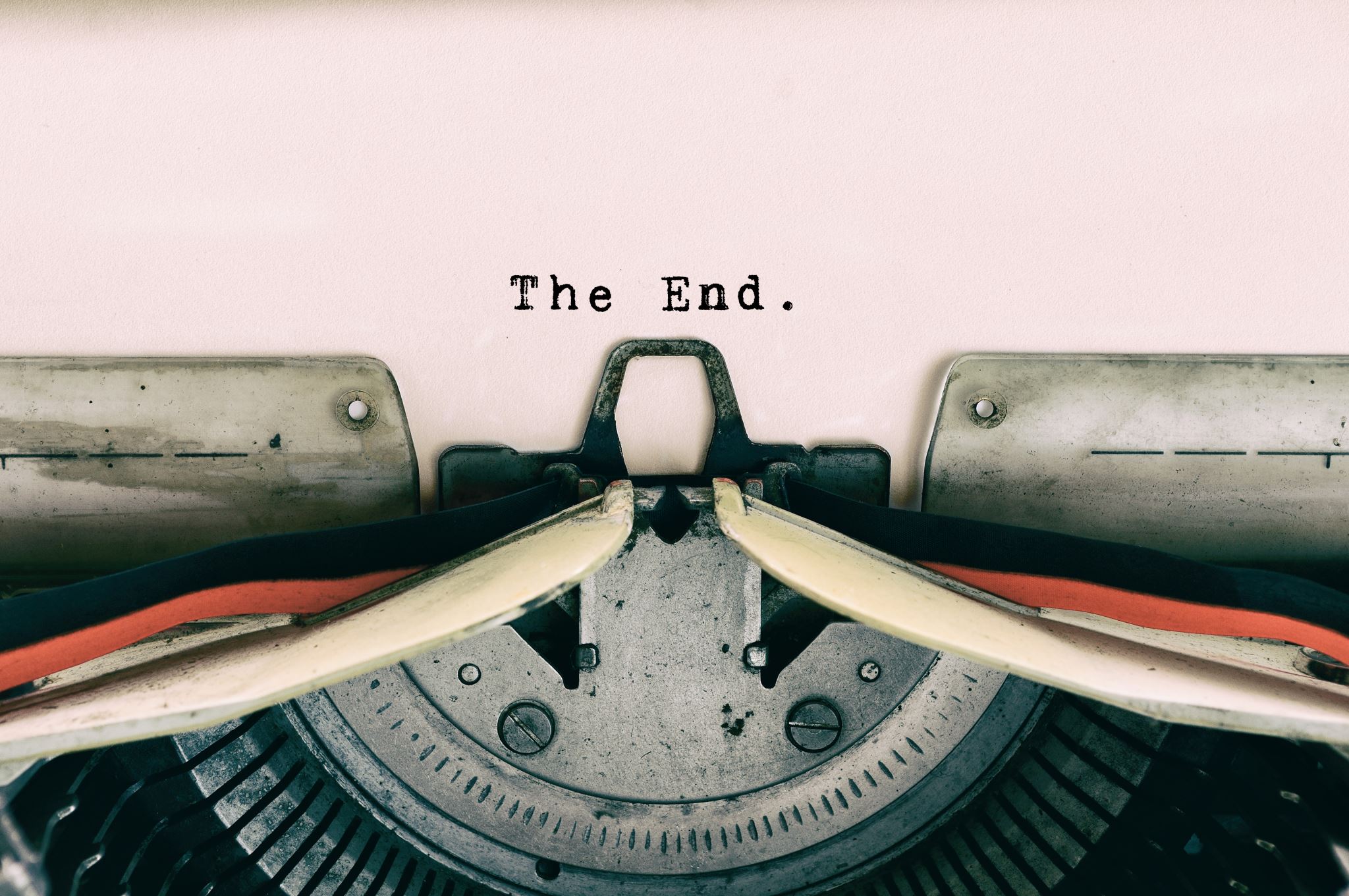 Final Thoughts
Final Thoughts
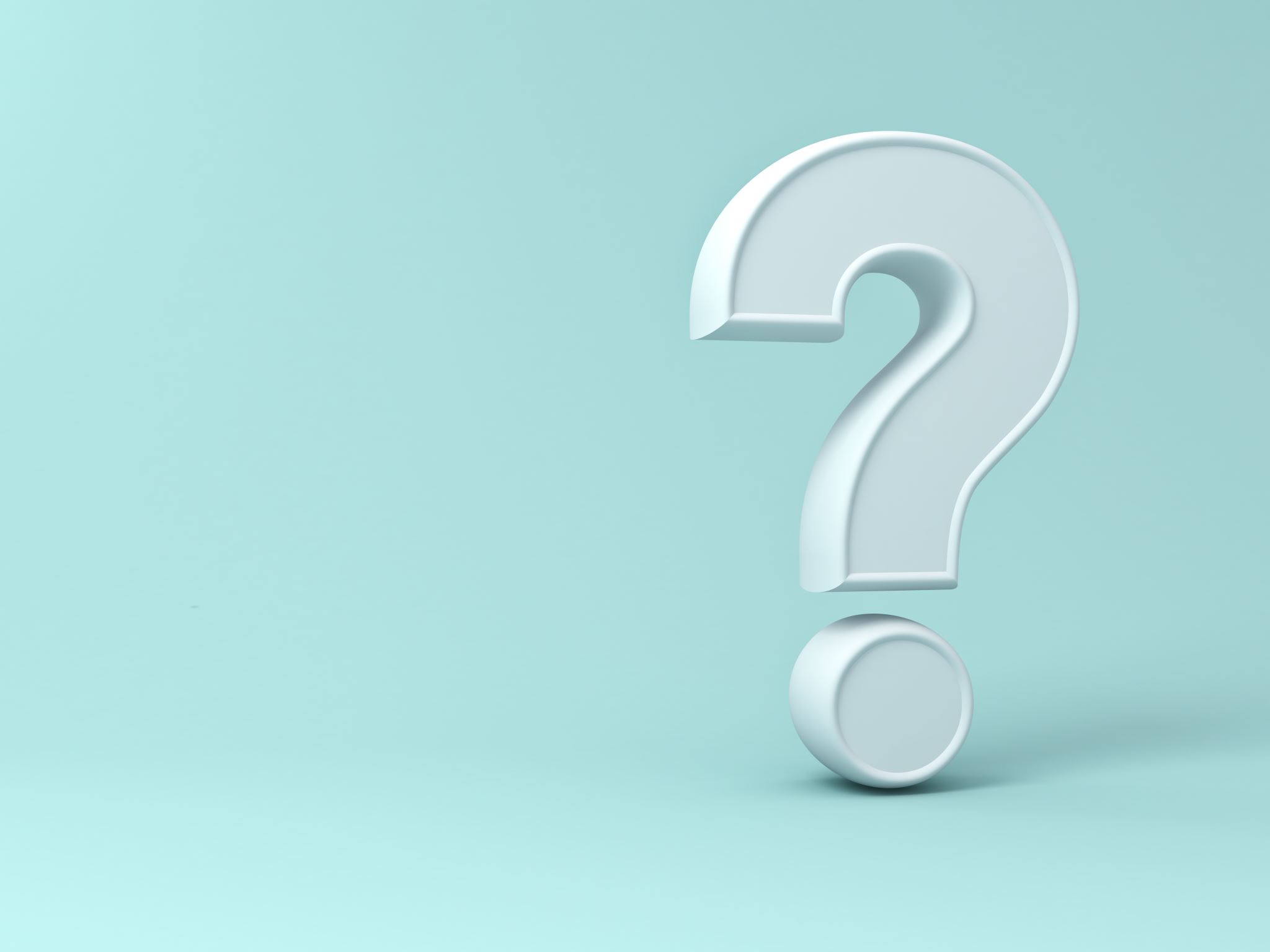 Questions?
skajpust@grantham.edu